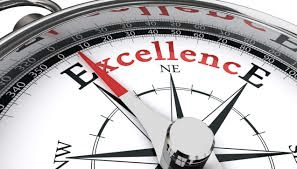 Evaluator’s Role in Creating Data-Driven Cultures
Sheri Chaney Jones
@mrcceo
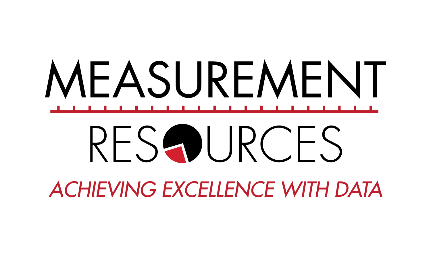 High-Performance Measurement Cultures
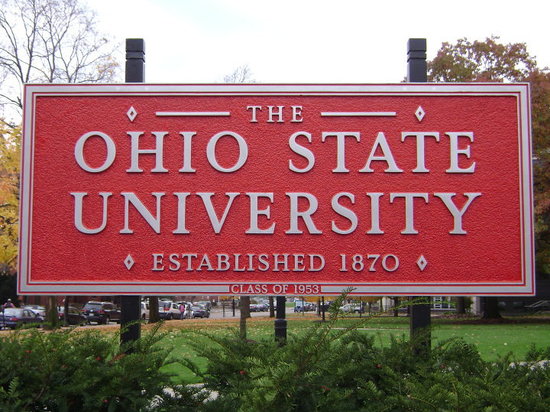 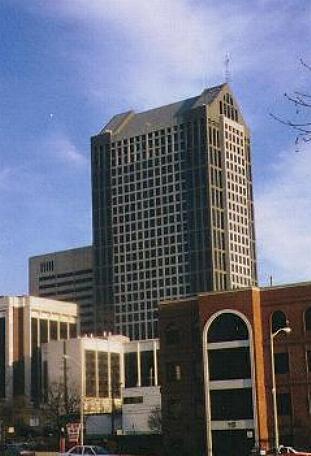 Credentials
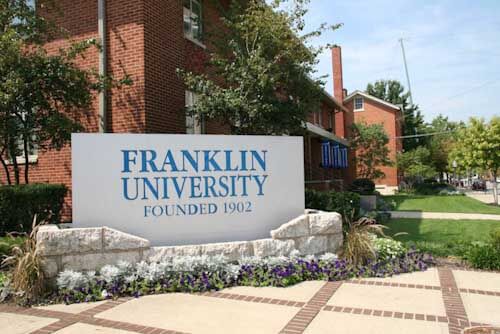 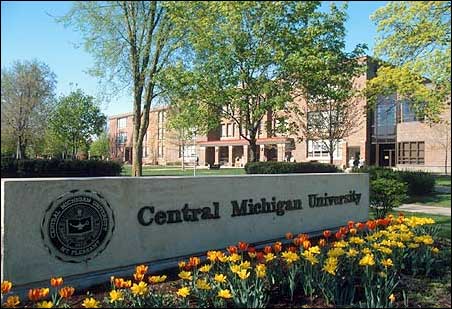 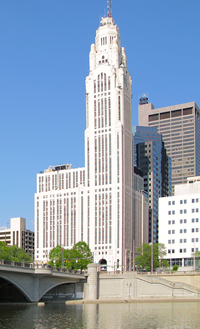 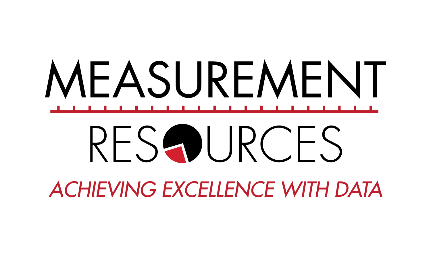 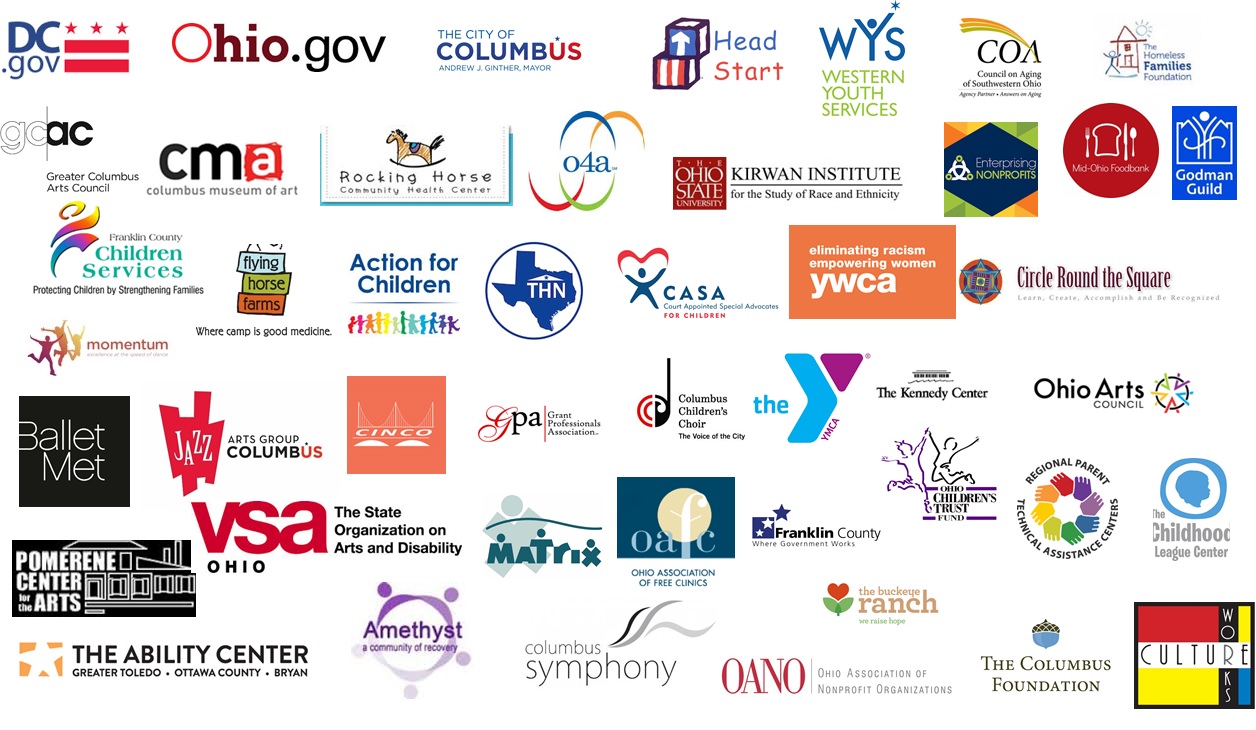 Current State
Today’s Goals
Inspire the creation of high-performance practices that drive change.

Walk away with strategies you can start implementing tomorrow that assist you in successful change management.
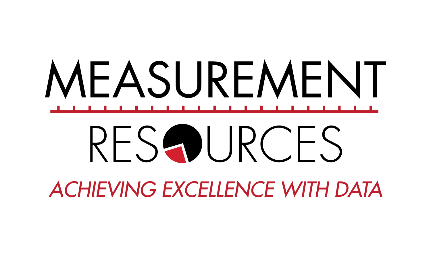 High-Performance Measurement Cultures
Planning for uncertainty asks… 	
“What has already happened that will create the future?” 

 Peter Drucker, Managing a Time for Change
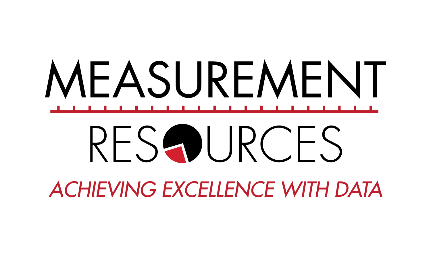 High-Performance Measurement Cultures
Change is the Only Way to Success
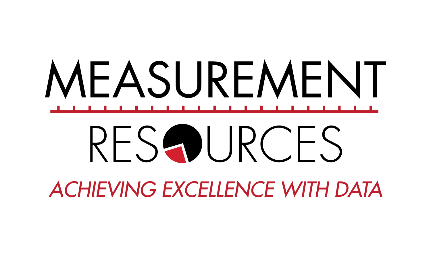 High-Performance Measurement Cultures
High Performance Measurement Cultures
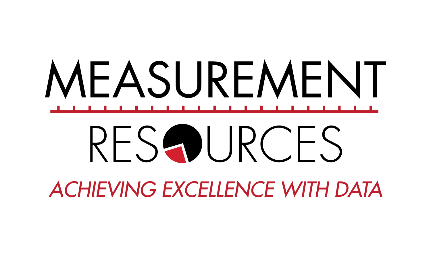 High-Performance Measurement Cultures
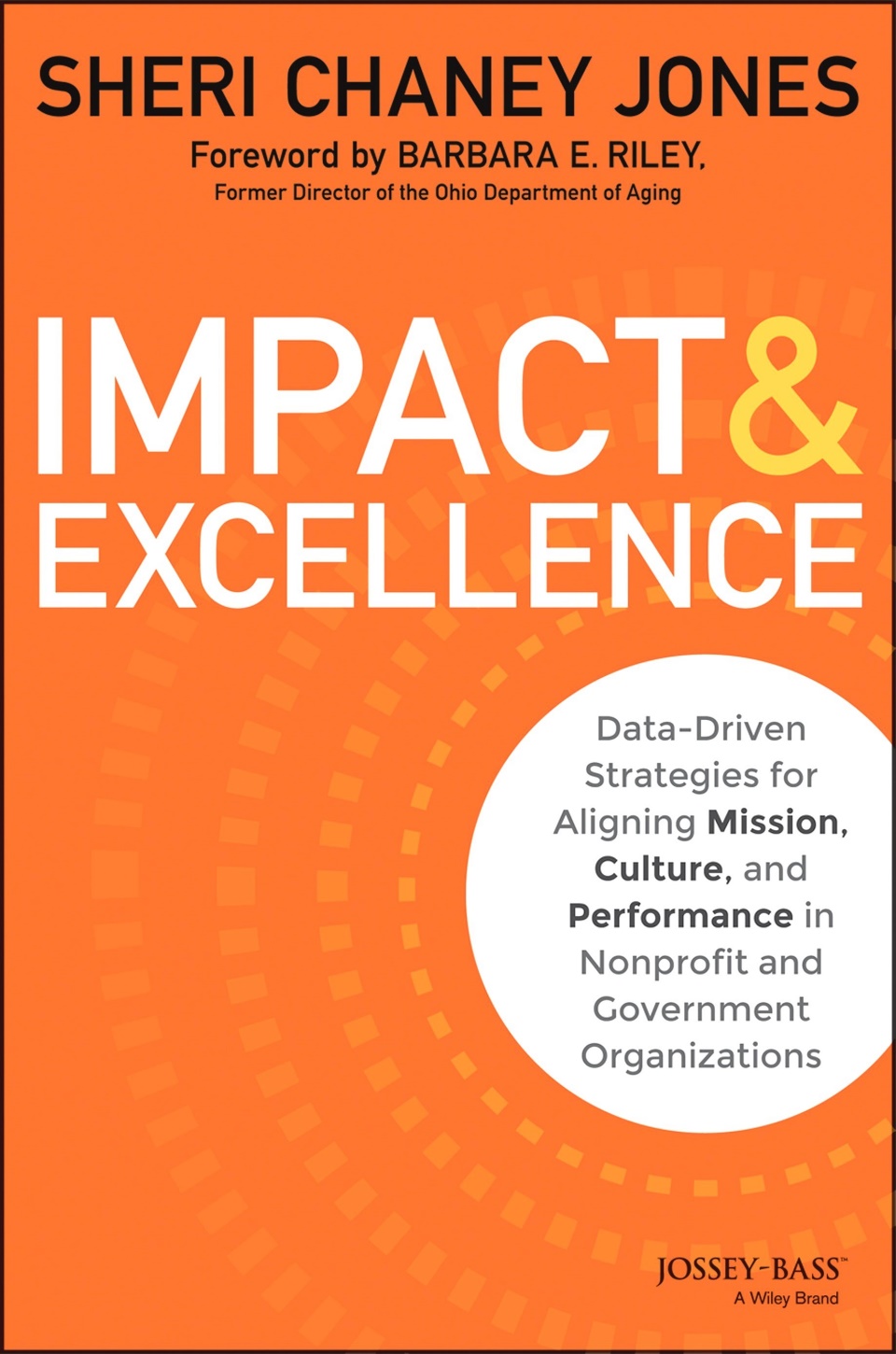 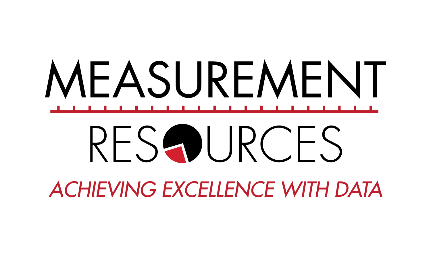 High-Performance Measurement Cultures
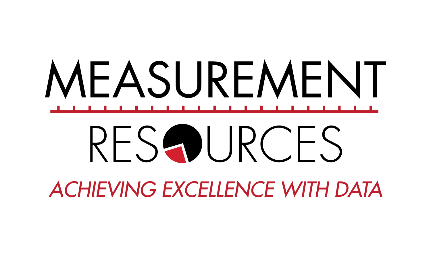 High-Performance Measurement Cultures
< 25% 
of social sector organizations report high measurement culture
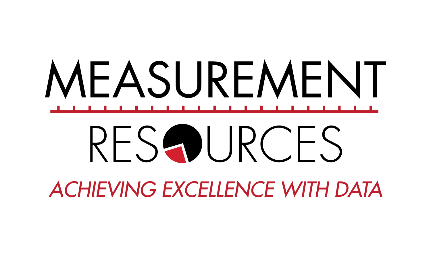 High-Performance Measurement Cultures
Measurement Myths
Not Enough 
Time 68%			
Funding 51%
Expertise 50%
Staff 49%
Trained staff 46%
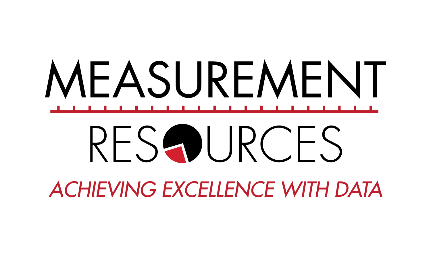 Source:  Carman, J. & Fredericks, K. (2010) Evaluation Capacity and Non-Profits Organizations.  American Journal of Evaluation.  31 (1) 84-101
High-Performance Measurement Cultures
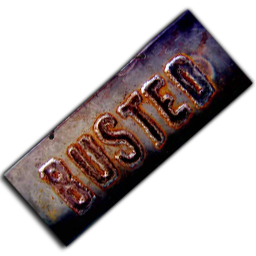 There is NO correlation between size and budget and high measurement cultures!
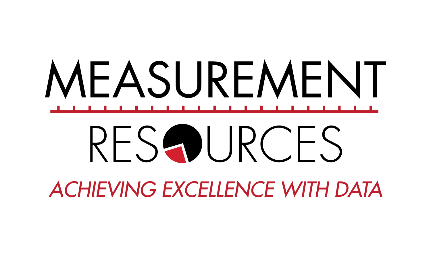 High-Performance Measurement Cultures
Data are Not Enough
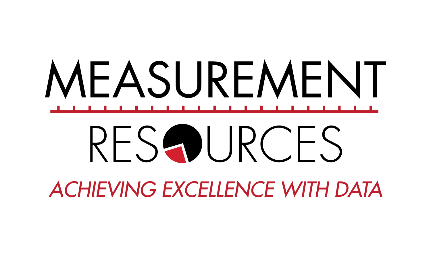 High-Performance Measurement Cultures
The Art of Coaching
Keys to Developing High-Performance Cultures
Understand how to overcome resistance

Leadership

Organizational Structures

Concrete first steps
1. The Change Formula
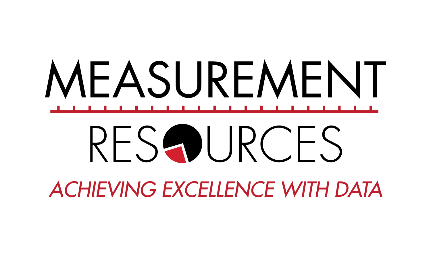 Beckhard, Richard. (1969) Organization Development: Strategies and Models, Addison-Wesley, Reading, MA
High-Performance Measurement Cultures
Great Organizations Have Great Leaders
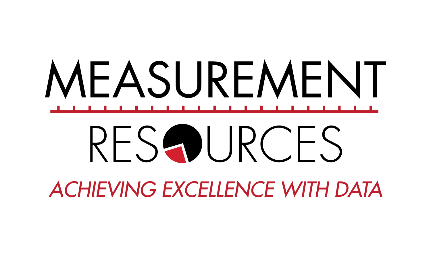 Great Organizations Have Great LeadersThe High Achieving Social Sector LeaderTM
Gift: socialsectorleadersacademy.com
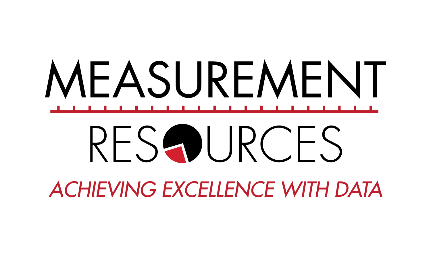 Organizational Structures Matter
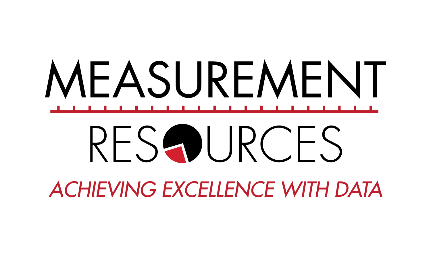 High-Performance Measurement Cultures
Five Top Structures in High-Performing Organizations
Training

Upper Management Communication

Autonomy

Feedback

Innovation
First Steps: Five “Cs” Process
Discussion and Questions
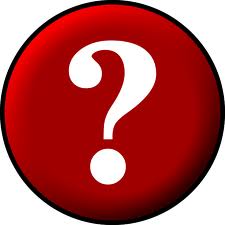 As evaluator’s, how can this information help you?

What other thoughts or insights does this generate?
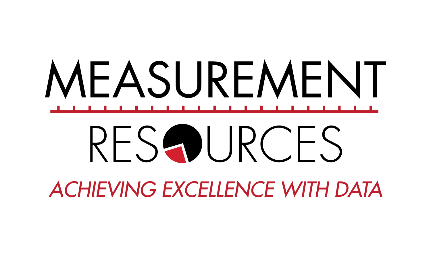 High-Performance Measurement Cultures
It Is Time to Leap
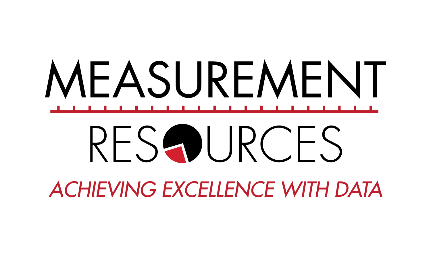 High-Performance Measurement Cultures
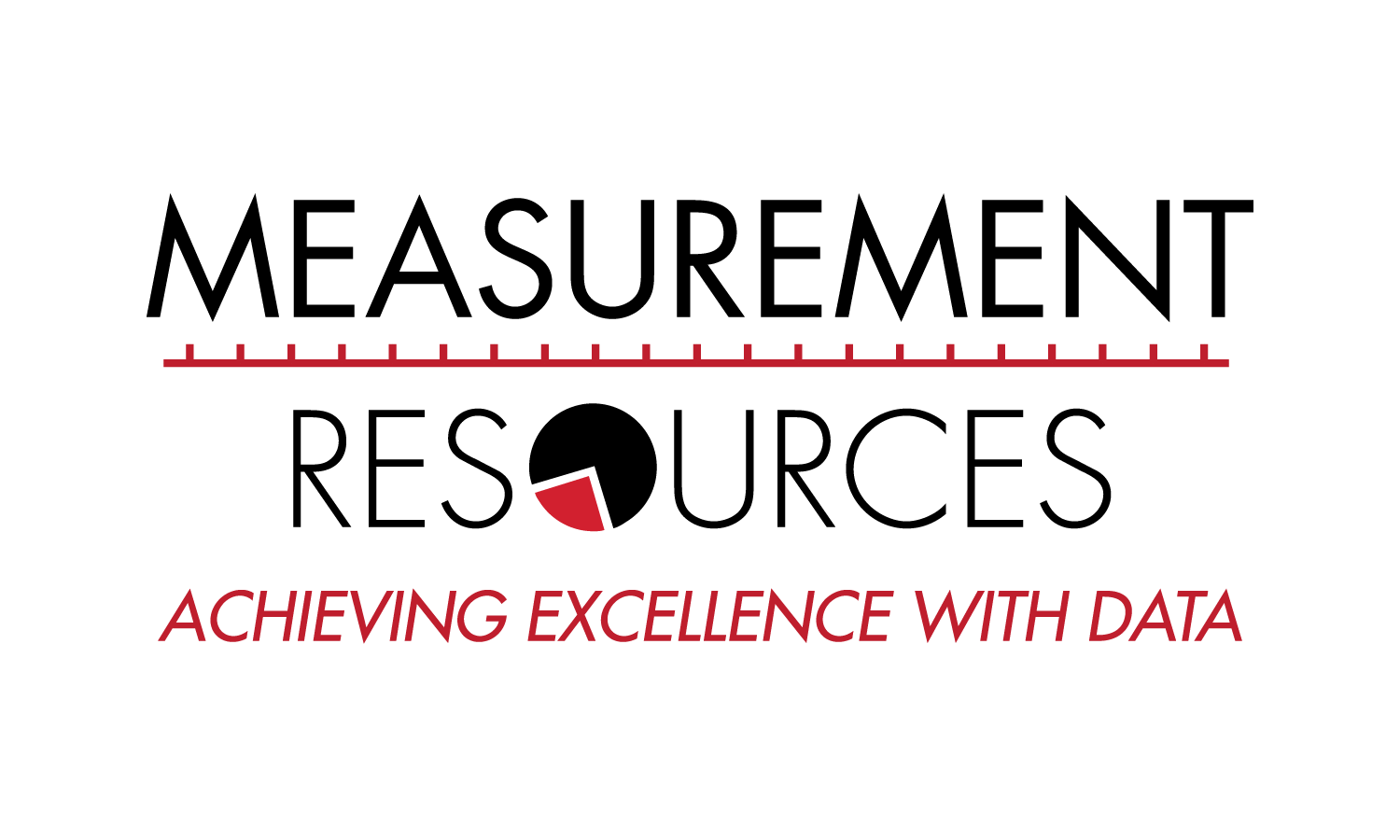 Sheri Chaney Jones
scjones@measurementresourcesco.com
614-947-8899
www.measurementresourcesco.com
www.ImpactAndExcellence.com